La canna fumaria «Attraversamento materiali combustibili»
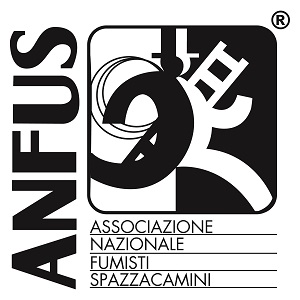 Ogni qualvolta si devono attraversare materiali combustibili (per esempio in pareti, divisori, tetti, solai o coperture ecc.) non classificati A1 secondo la UNI EN 13501-1 si devono utilizzare in alternativa:
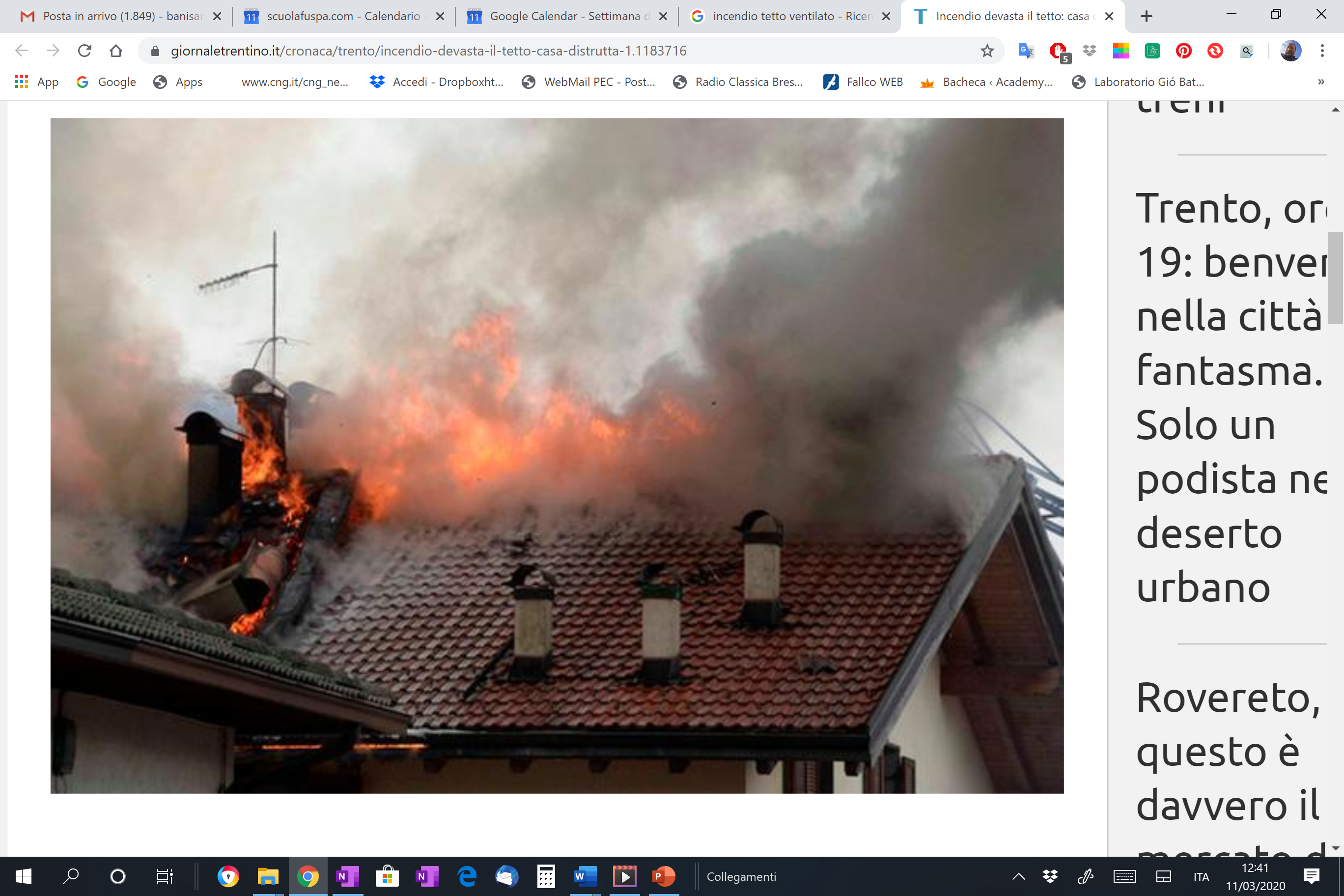 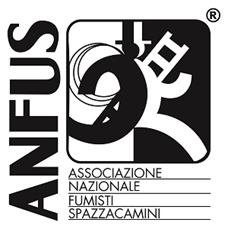 1
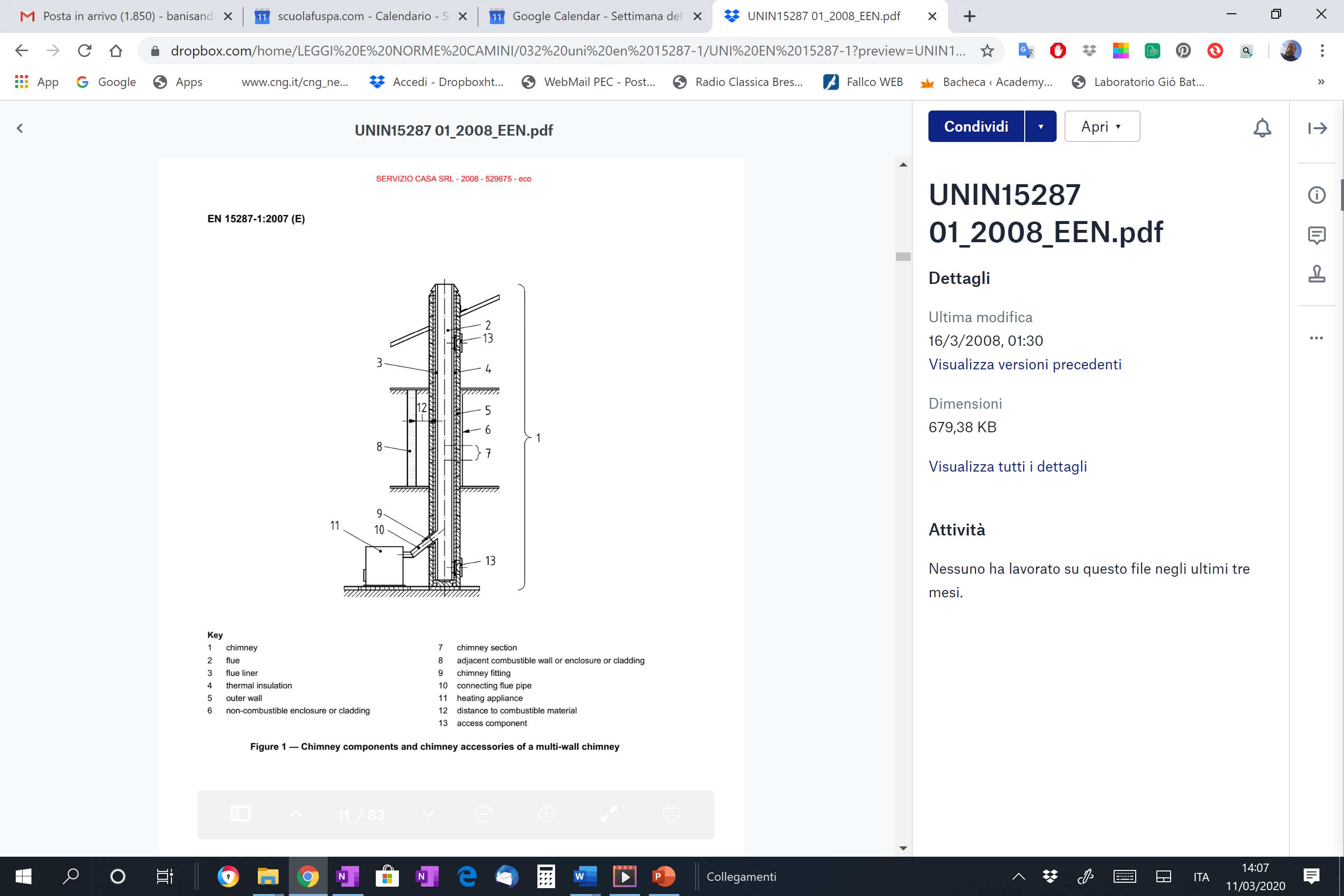 Elementi di un sistema camino doppia parete UNI EN 1856-1, UNI EN 13063-1, UNI EN 13063-2 ecc. con rispetto della distanza di sicurezza indicata nella designazione di prodotto e nelle istruzioni del fabbricante.
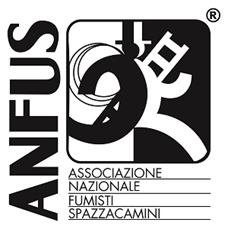 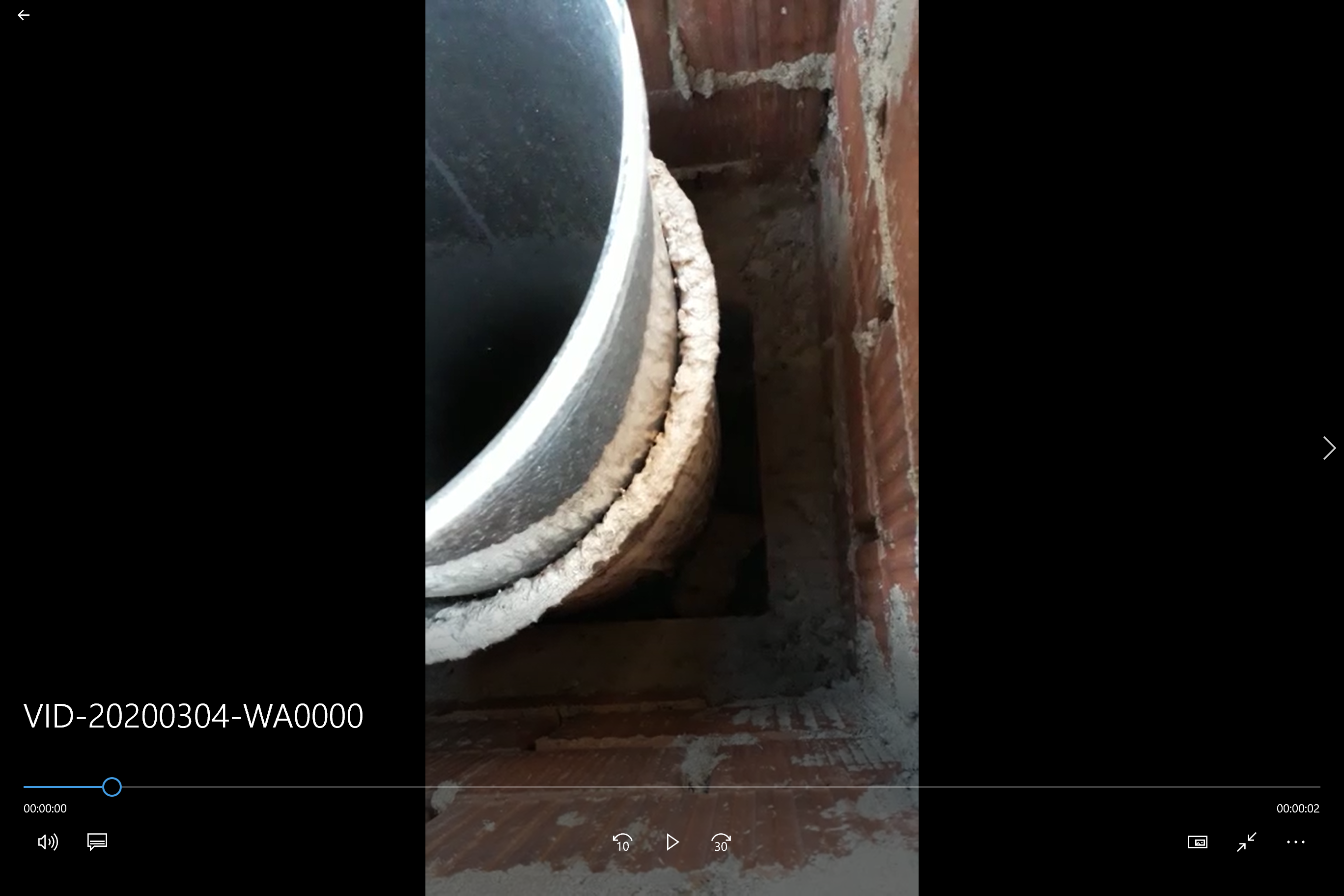 Elementi a sezione composita con calcolo delle distanze secondo la UNI	EN 15287-1 e UNI EN 15287-2
2
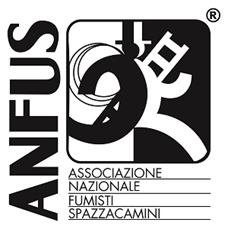 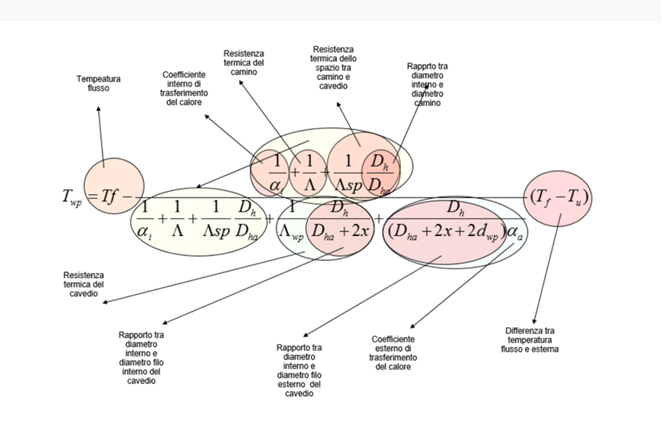 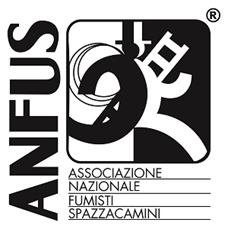 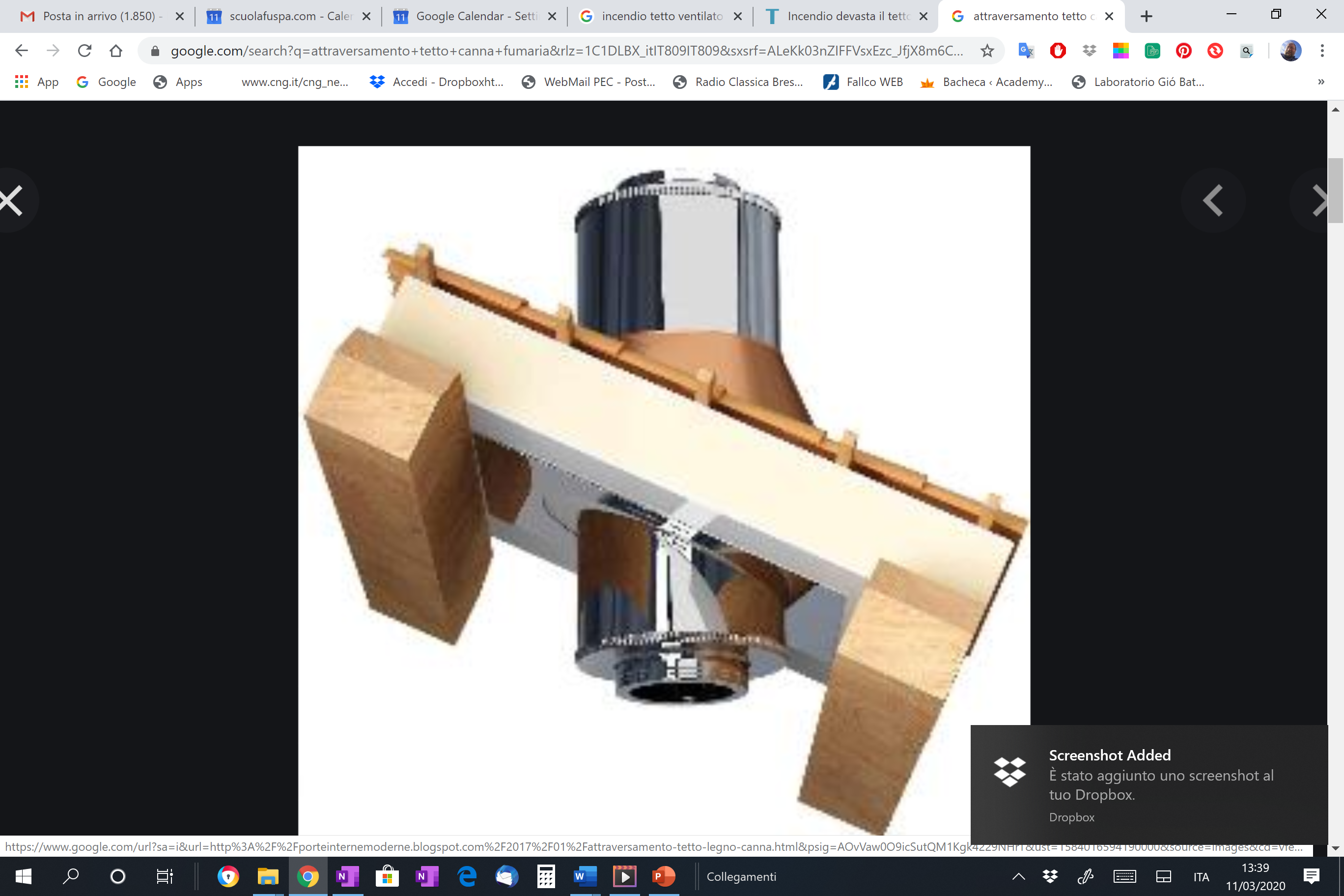 Appositi sistemi di attraversamento dichiarati idonei dal fabbricante.
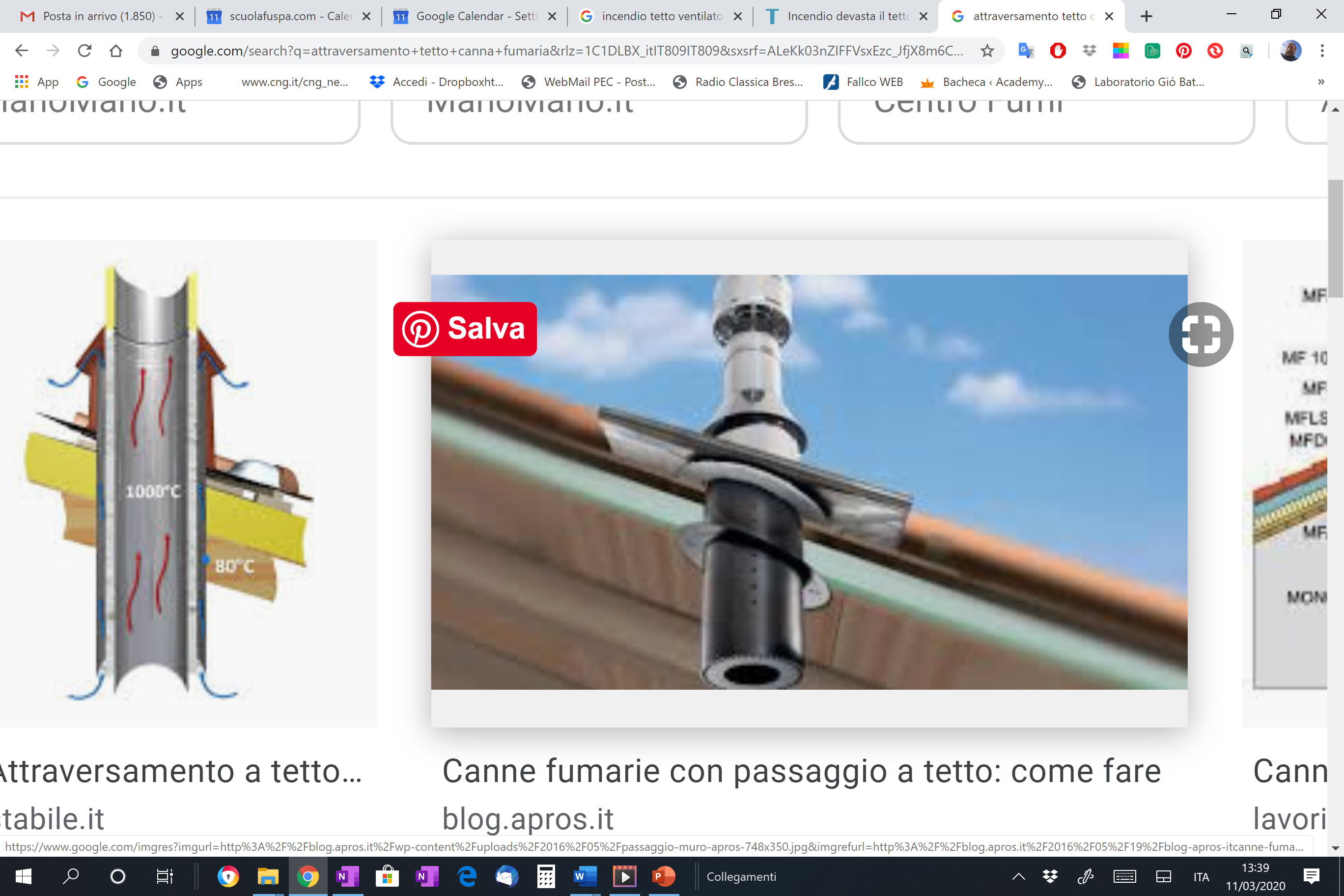 3
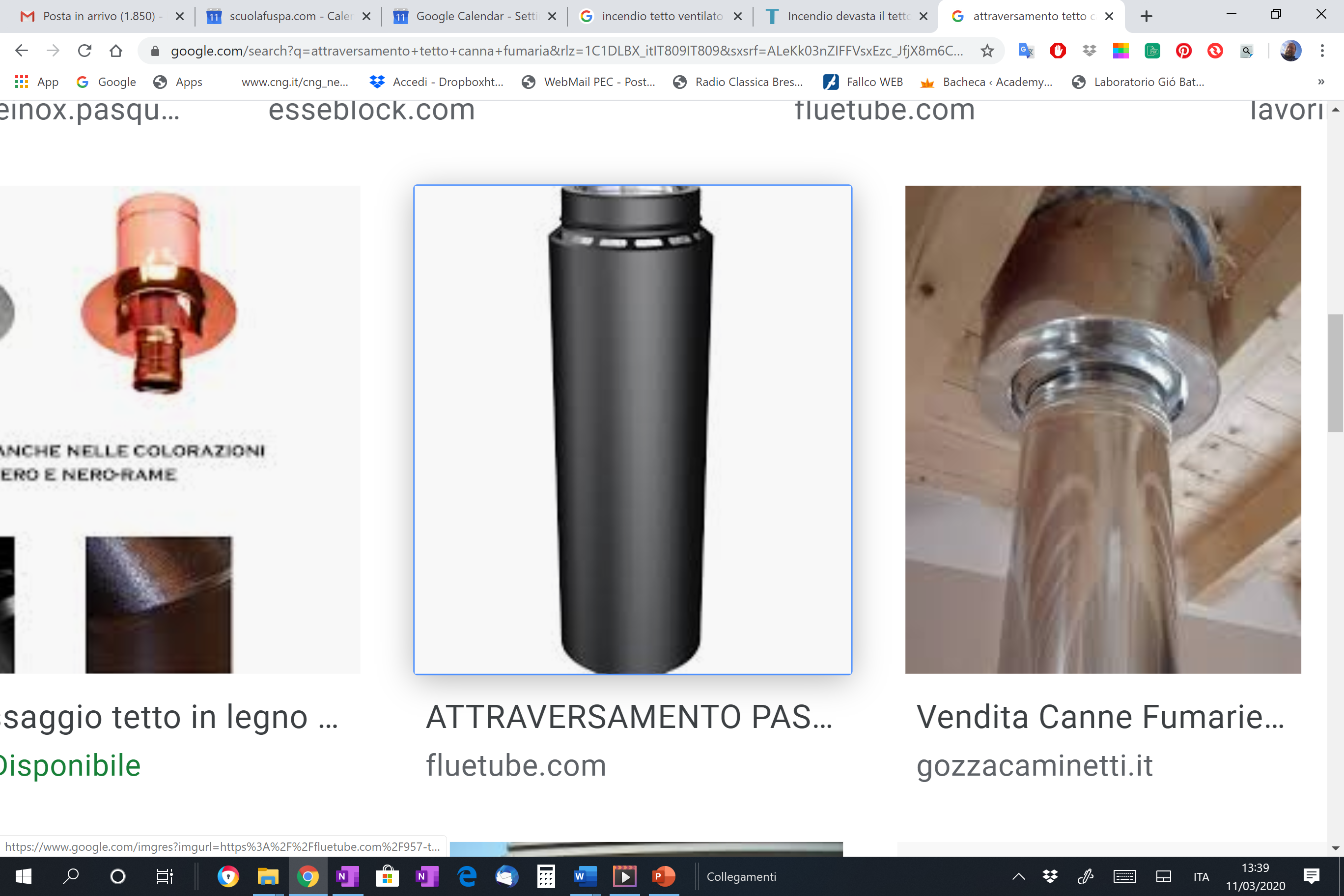 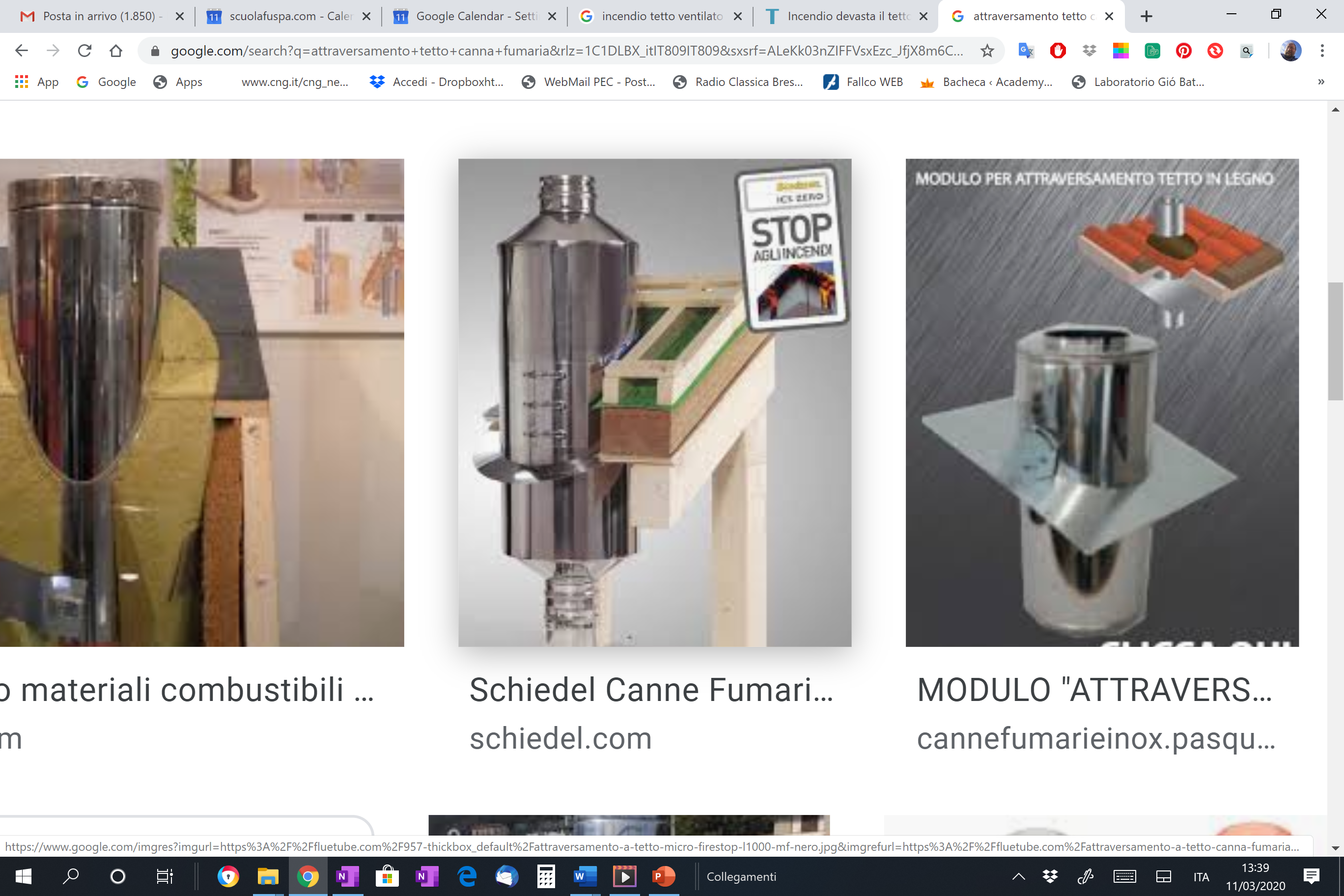 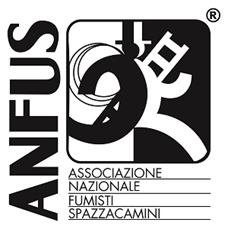 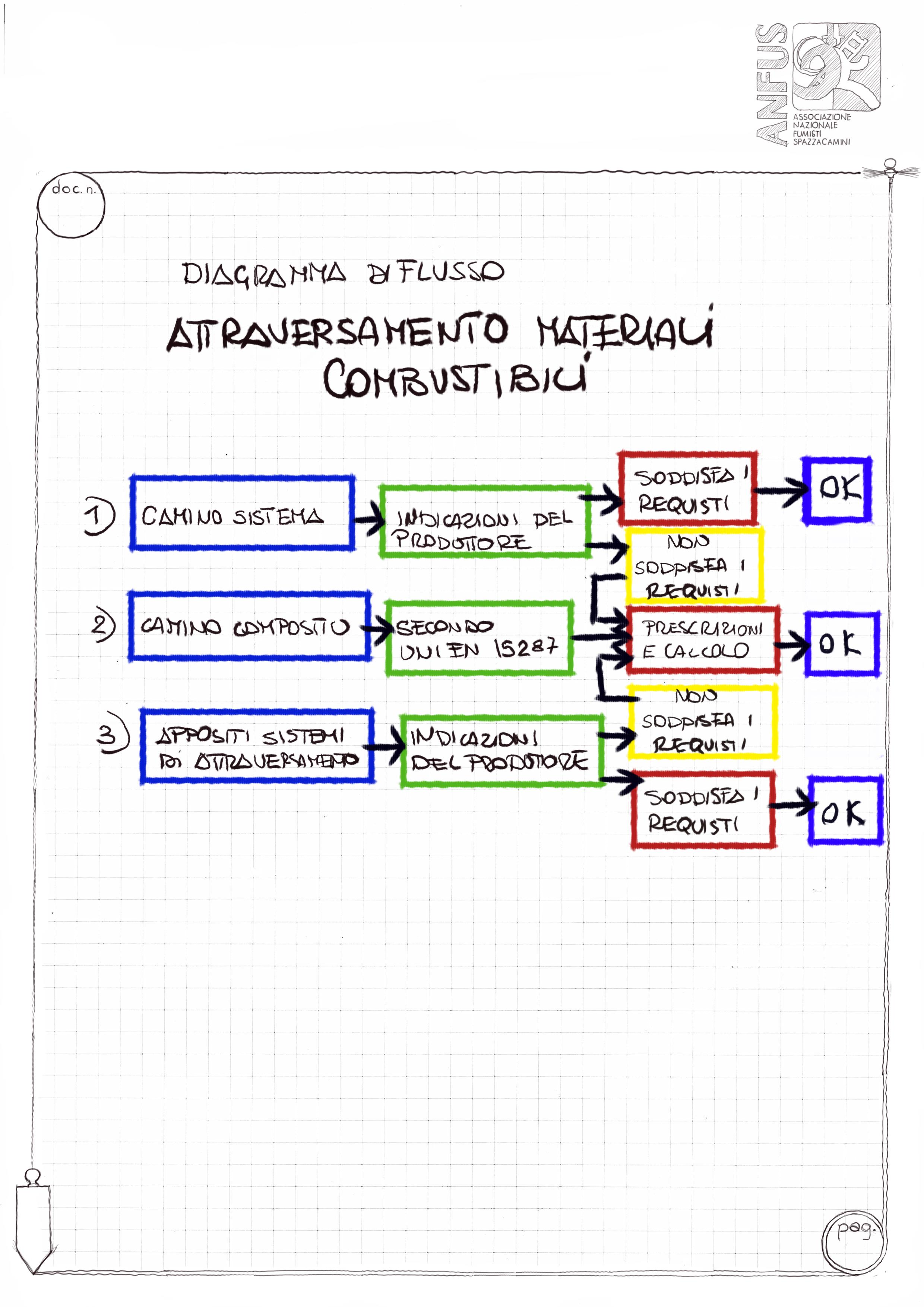 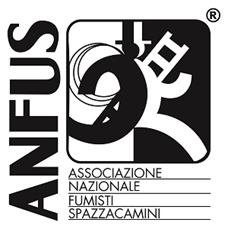 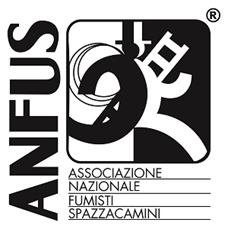